meine Sommerferien
Marysia
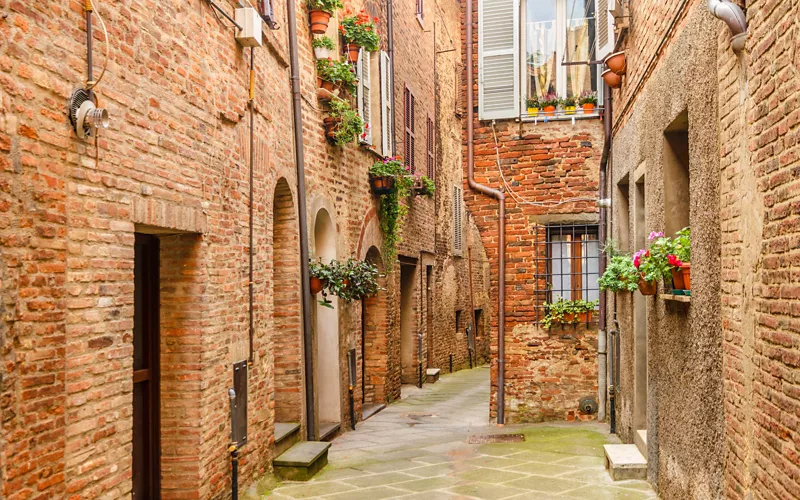 Ich war in Italien, an dem Mittelmeer
Ich war in Italien
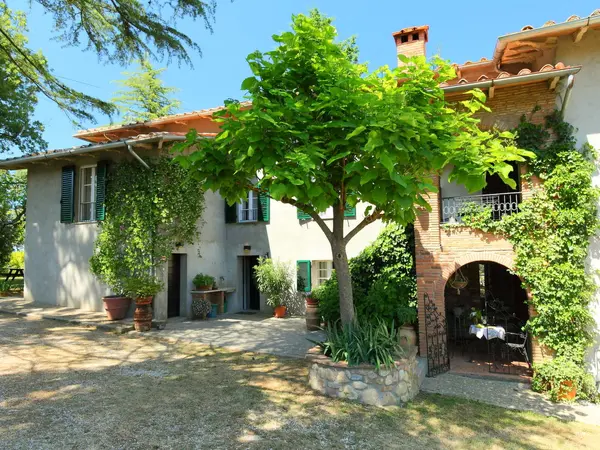 Das ist mein Ferienhaus
Ich war im Ferienhaus
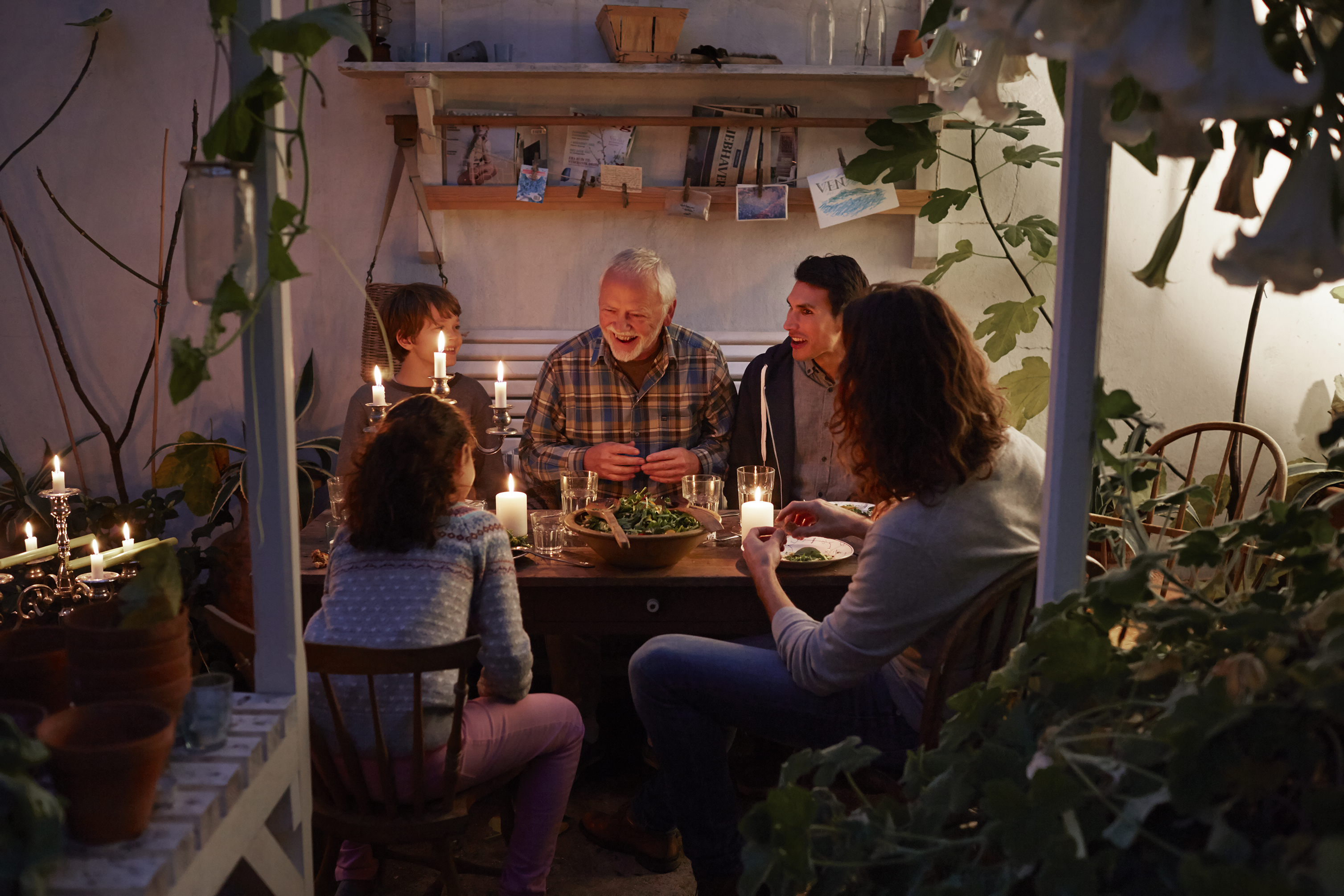 Mit meiner Mutti, Vati und meinem Hund
Mit wem? Mit meiner familie
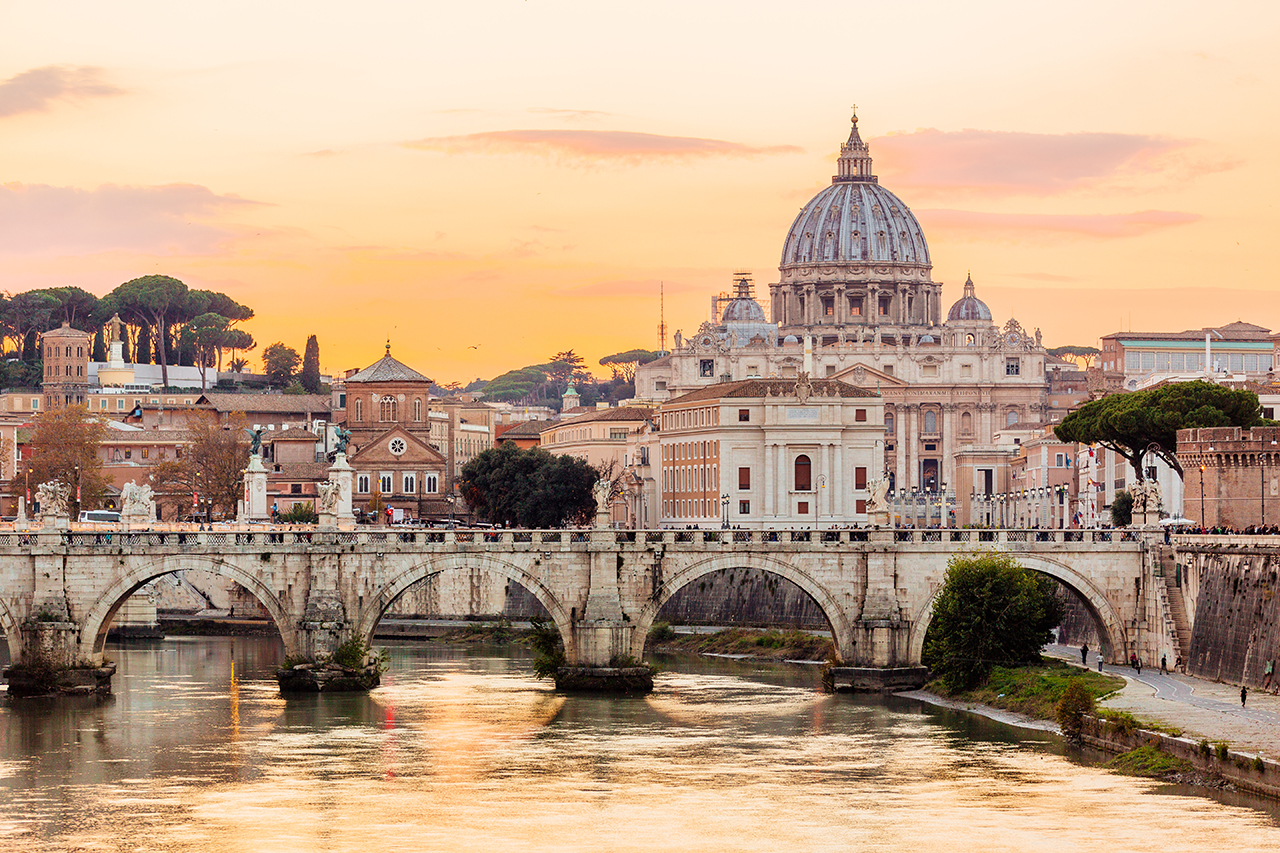 Ich war in italien 2 wochen
Das wetter war heiß
Das Wetter war gut, 37C・aber die Wassertemperatur war kalt, 18C・
Ich mache........
・schwimme
・besichtige
・spaziere
・suche die Trüffel
Ende
Danke